SAVE THE DATEOnderwerp: WEBINAR polarisatie, radicalisering, extremisme en jeugd Datum: 23 februari 2022
Graag nodigen we je uit voor het webinar polarisatie, radicalisering, extremisme en jeugd. Het onderwerp is actueler dan ooit. Drie experts besteden aandacht aan polarisatie en radicalisering in brede zin. Ze staan met name stil bij rechts-extremisme, accelerationisme en complotten in de klas als actuele thema’s. Ook gaat het om mentale weerbaarheid van jongeren in relatie tot radicalisering. Hoe kan hun belevingswereld omtrent radicaliserende denkbeelden worden uitgelegd en hoe kan hiermee door professionals worden omgegaan op het werk of in de klas?
In de regio Oost-Brabant investeren we met elkaar in het versterken van de samenwerking en kennis op het thema polarisatie, radicalisering en extremisme. We vinden het belangrijk dat iedereen die met deze thematiek te maken krijgt, de juiste kennis en vaardigheden heeft om hier op een goede manier mee om te gaan en de passende samenwerking weet op te zoeken. Deze bijeenkomst draagt hieraan bij. 
Het webinar vindt plaats op 23 februari van 10.00 uur tot 12.30 uur.                                Zet deze datum alvast in je agenda! 
Dit webinar is met name bedoeld voor beleidsmedewerkers jeugd/onderwijs, leerplichtambtenaren, zorg- en veiligheidscoördinatoren van onderwijsinstellingen, maar ook jeugd- en wijkagenten die veel in contact komen met jongeren en ambtenaren uit het veiligheidsdomein. Je mag deze mail dus delen binnen je eigen netwerk.
Twee weken voorafgaand aan de digitale bijeenkomst, ontvang je een beschrijving van het programma en informatie over de aanmelding
Heb je vragen?  Mail: sandra.handels@zvhbzo.nl  /  Bel: 06 39 87 48 38
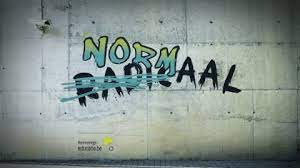 Zorg- en Veiligheidshuizen Brabant Zuidoost en Noordoost
Regiobureau Integrale Veiligheid Oost-Brabant (ROVIB)